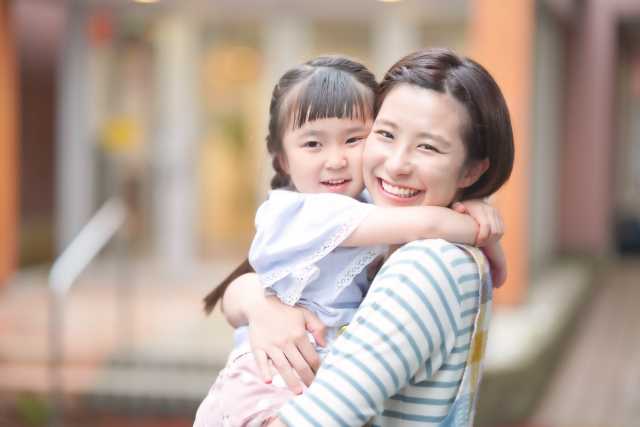 先生ライフを送りませんか？
我が子の子育ても充実の
先生ライフを送りませんか？
我が子の子育ても充実の
○○幼稚園ならではの充実のサポート体制で
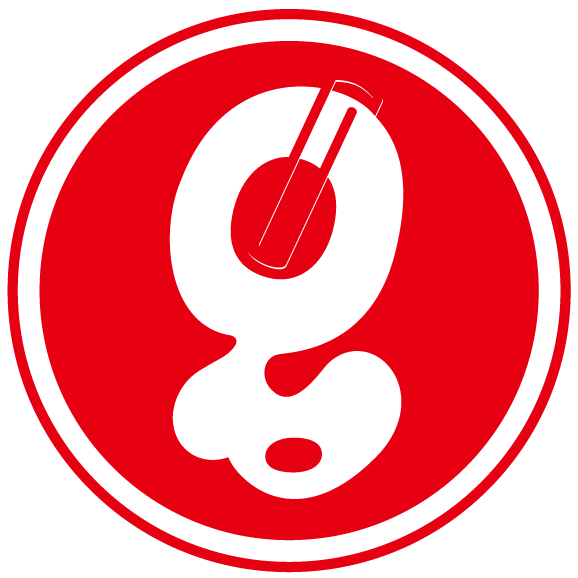 ○○幼稚園
幼稚園教諭・保育士
中途採用
実施中！
持ち帰り
残業ゼロ！
急なお休みにも対応！
まだまだある！
○○幼稚園で働く魅力
楽
しさ
を引き出す制度
働く
複数担任制で助け合いながら保育しています
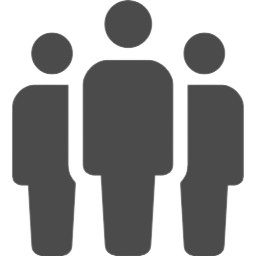 ○○幼稚園は、1学年担任2人以上の複数担任制を導入し、先生１人の仕事の抱え込みが起きないよう工夫しています。また、毎週主任とクラス会議をしているので、悩みを相談しやすく、園全体で助け合う環境づくりを心掛けています。
年間休日120日・週休2日制
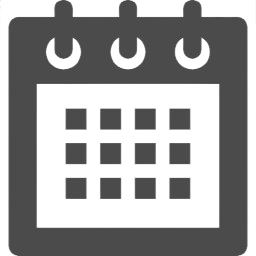 職員配置にゆとりがあるため、年間休日120日、週休2日制を実現しています。子育て中の先生も多いので、急なお休みにも理解があり、安心して働ける環境です♪
業務のICT化
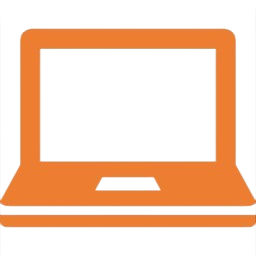 連絡帳や保育計画など事務作業をICT化して業務の効率化を進めています。１人１台支給のタブレットで保育のスキマ時間にささっと仕事ができます！
先生の声
先生の声
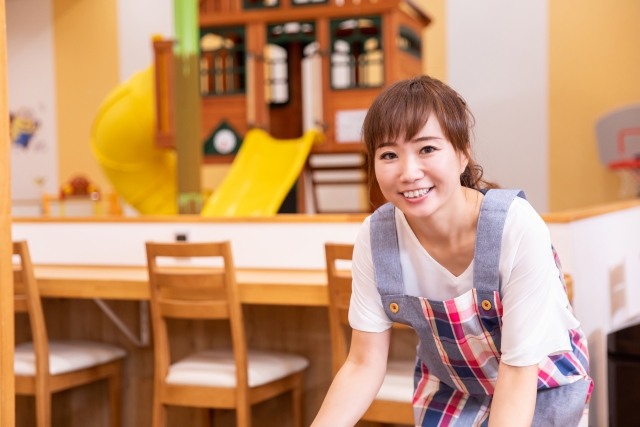 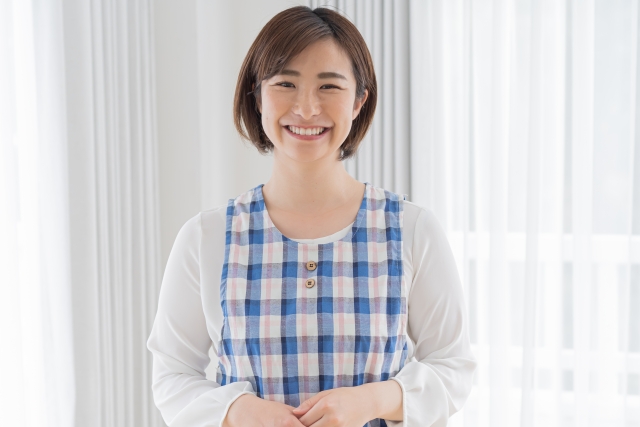 ○○幼稚園に転職して、有休も取りやすく、我が子との時間を楽しめるようになりました。
先生みんなが子育てに理解があり、子どもの成長を一緒に喜んでくれるのが嬉しいです。
＼ ご応募はお申込みページまたはお電話から！ ／
TEL:○○-○○○○-○○○○
お申込みページはプロフィールにあるホームページのURLよりご覧いただけます！